Iran Automotive Industry: Opportunities and Challenges
5th Korea –Iran Cooperation Forum
Sep,2017
Seoul
Masood Kamali Ardakani

Director General of Industrial Export Bureau,
Iran Trade Promotion Organization 

Former commercial counselor of Iran in China
1. Economic Position
The Automotive Industry
contributes to 11.8 % of the total value added in the industrial sector; (2011)
provides job for 10 % of industrial labor force, ranking as the 3rd job generating industry;(2013)
 Automotive is the Iran’s second most developed industry, approx. 3% of the GDP
Within 2025 the GDP share is expected to increase to 4%
Strong Backward linkages
Iran’s auto industry has strong backward linkages with the other economic sectors. It is ranked as the 2th industry in terms of backward linkages (out of 23 manufacturing industries).
The automotive industry can be regarded as one of the key industrial growth movers in Iran
Production of Iran’s Auto Industry (1000 Units)
Source: Ministry of Industry, Mines and trade
Economic Sanctions had a serious effect on automotive industry, especially at the time when the industry was ready for major expansion. Before economic sanctions were imposed, Iran was the largest car producer in the Middle East
International Cooperation in auto parts
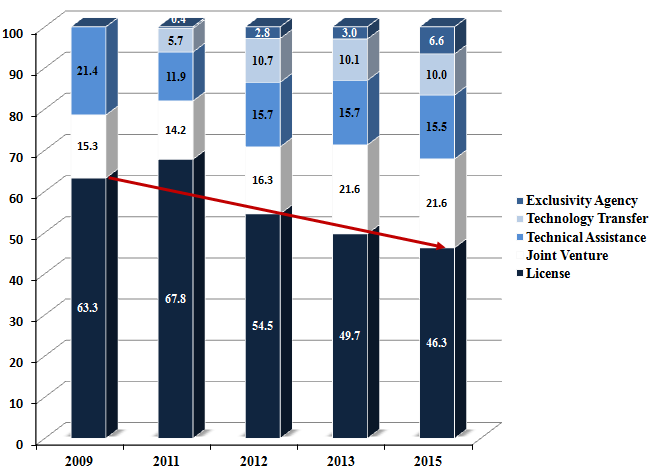 Source: http://www.iapma.ir/
Increasing share of joint venture and technology transfers has resulted in the improvement of local content
Auto Part Production in Iran
Dispersion of auto part clusters
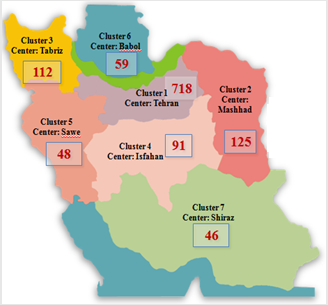 Number of auto part manufacturers in supply chain: 1200

 Number of Clusters: 7

 Working Capital: 4.5 billion $

 Sales (2015): 7 billion $

 Share of industrial value added: 9%

 Investment: 3 billion $
Source: http://www.iapma.ir/
2. Market Structure
Market Structure for Passenger Cars (2015)
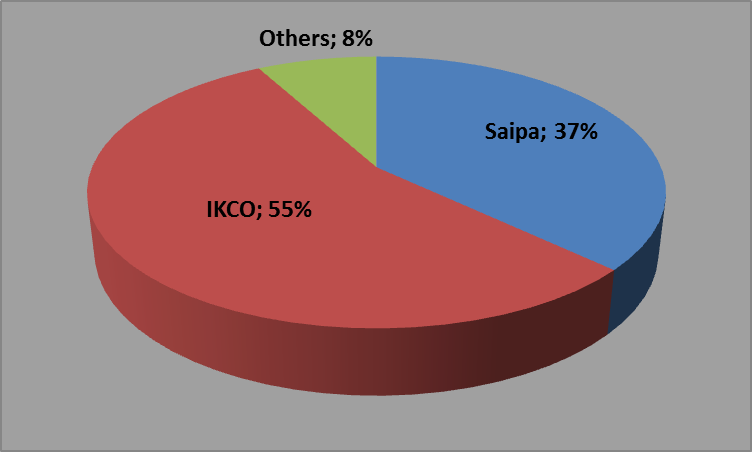 Regarding passenger cars, there are 6 auto maker companies, 2 of which account for 92 percent share of the auto market.
Market Structure for Commercial Vehicles (2015)
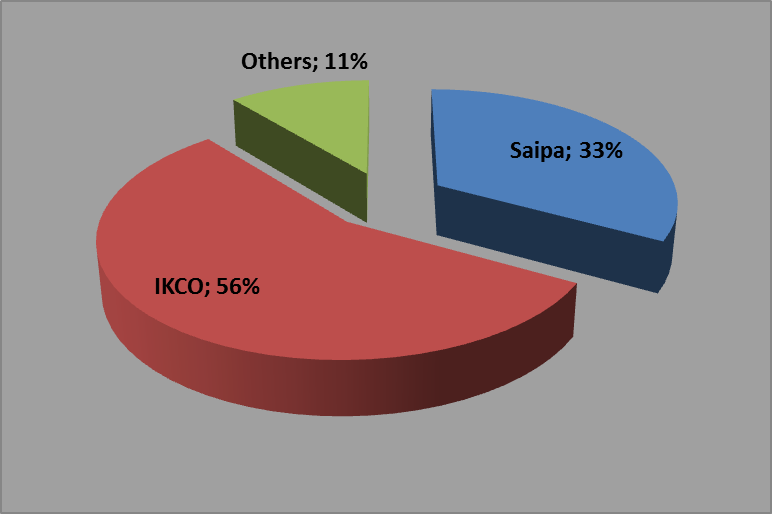 Iran Khodro Disel, Saipa Disel account for 89 percent the total domestic production in commercial vehicles and  the remaining 11 percent is belong to 13 companies
International Cooperation in auto parts
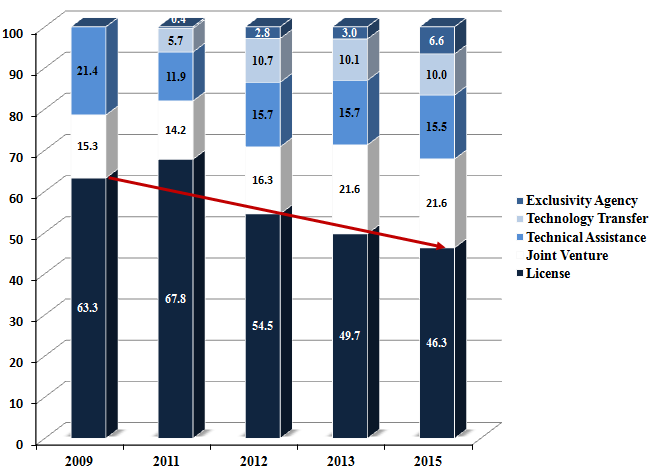 Source: http://www.iapma.ir/
Increasing share of joint venture and technology transfers has resulted in the improvement of local content
International Cooperation in automotive (2015)
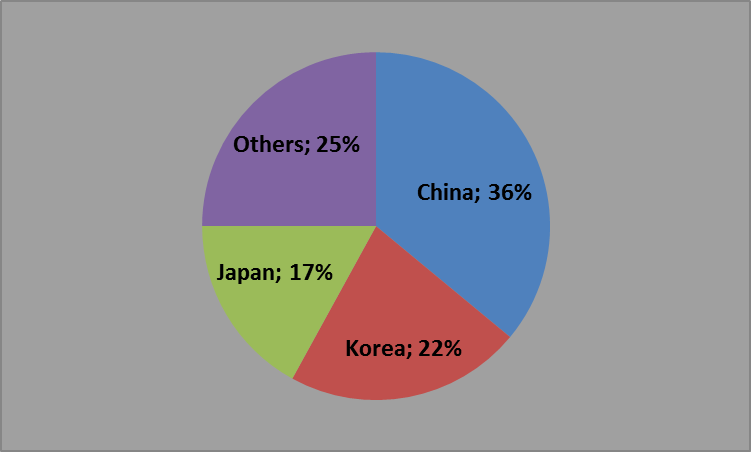 Combination of License contracts: 
Passenger cars
Source: Ministry of industry, mine and trade
China ranks 1st as Iran’s most important partner. It contributes to 36 percent license contracts in Iran with a local content ranging between 14-26 percent.
 Korea has the owns second largest share in Iran's international license contracts (26 percent) with the local content ranging between 14-87%.
Iran’s International Cooperation in Auto Industry
Joint ventures and partnerships are the most popular go-to-market strategies used by major players in Iran’s auto industry.
 
We are Looking for win – win cooperation framework, while the limitations ( such as banning the importation of foreign cars as well as KOMEHO tire)  on foreign trade shows the new approach of the government.
IRAN Investment Policies and requirements for foreign auto makers
3. Opportunities and Challenges:
of IRAN auto industry
3. Opportunities
The strategic goals set for automotive industry in horizon 2025
To produce at least 3 million units, 2 million for domestic market and 1 million for export;
To produce at least 50% of light vehicles with local brands;
To have at least $25 bn worth of parts and components for domestic cars supplied by local producers;
To have at least $6 bn worth of auto parts and components (production lines and parts) exported by local producers
To produce at least 120000 commercial vehicles, 90000 for domestic market and 30000 for export
3. Opportunities (cont)
Market Potentials and Proximity: 
Vast domestic market with a population of 78.1 Million growing steadily as well as quick access to neighboring markets with approximately 300 million inhabitants.
Foreign brands continue to show interest in local sales and/or production, with Daimler, VW, Skoda, Fiat and Peugeot among the brands reportedly in talks to enter the market.
Low base effects, pent up demand, and consumer preferences for foreign brands will drive growth in the automotive market.
3. Opportunities (cont)
Using old platform and being ready to use new platforms in order to manufacture modern autos according to costumer taste  
 Availability of required conditions for entrance of Non Chinese companies in post-sanction period to supply original parts. Under sanctions autos imported as CKD or domestic cars produced by using Chinese parts.
Higher custom duties on CBU and thus increase in final cost that leads to increase in tendency for CKD import and CKD parts
3. Challenges
large number of auto part manufacturer without economic scale and access to tier1.  
 Concentrated market structure for automotive market
 Complicated Private – Public Structures in many companies (for example 80 percent of Iran khodro’s stocks belongs to 14 companies with private – public stockholders).
 Price regulation made by competition council
4. Iran and Korea bilateral trade and economic relations 
in auto industry
Korean Brands Auto Sales in Iran Market 2015-2016
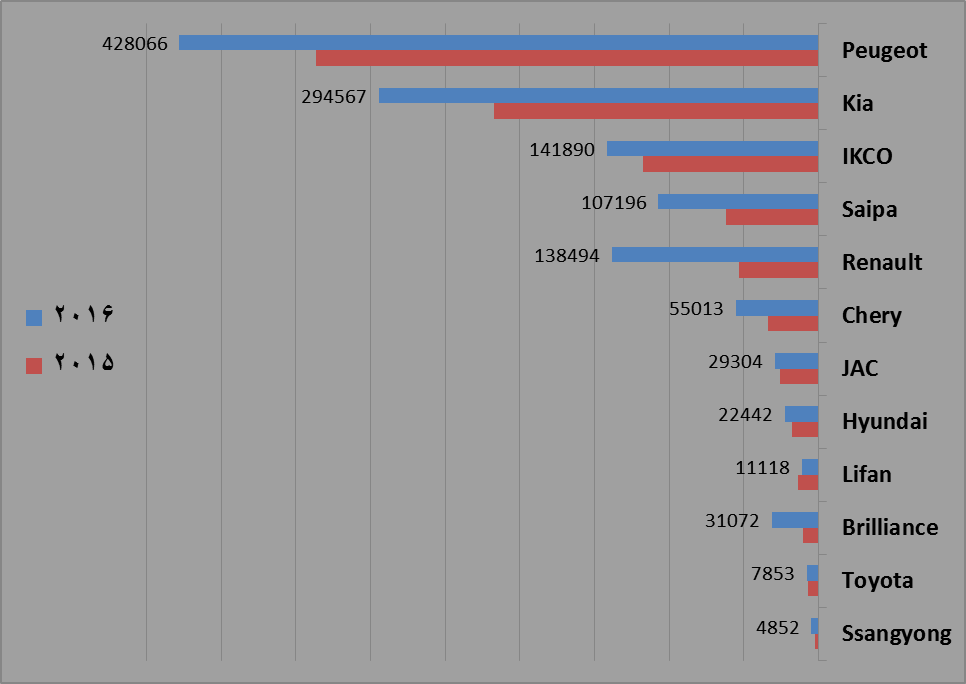 Source: Ministry of industry, mine and trade
Korean Brands market sales increased 35% in 2016 near to 320 thousands automobile
In 2016, around 46 % of imported cars was belong to Korean brands
Korean brands production inside Iran are less than 1% of total auto production
Ongoing cooperation of Korean and Iranian companies in auto and auto part section
Priorities of cooperation with Foreign auto makers
With Many Thanks
mkamali1@yahoo.com